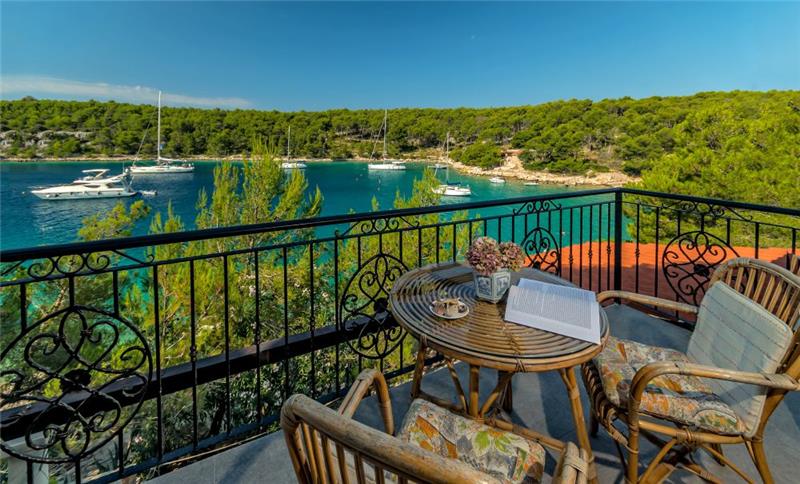 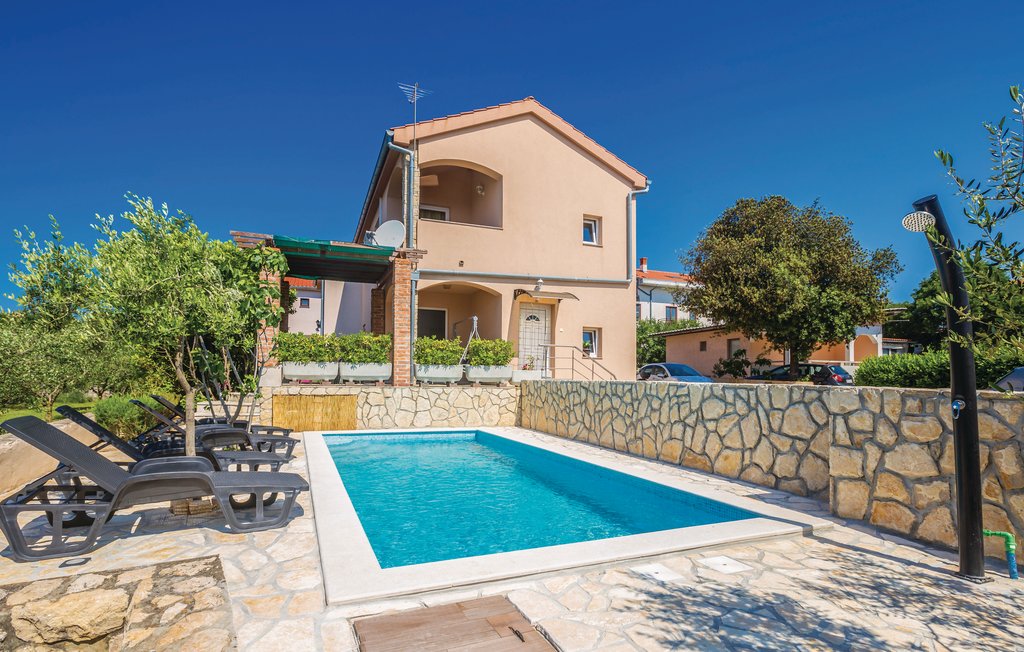 NEW
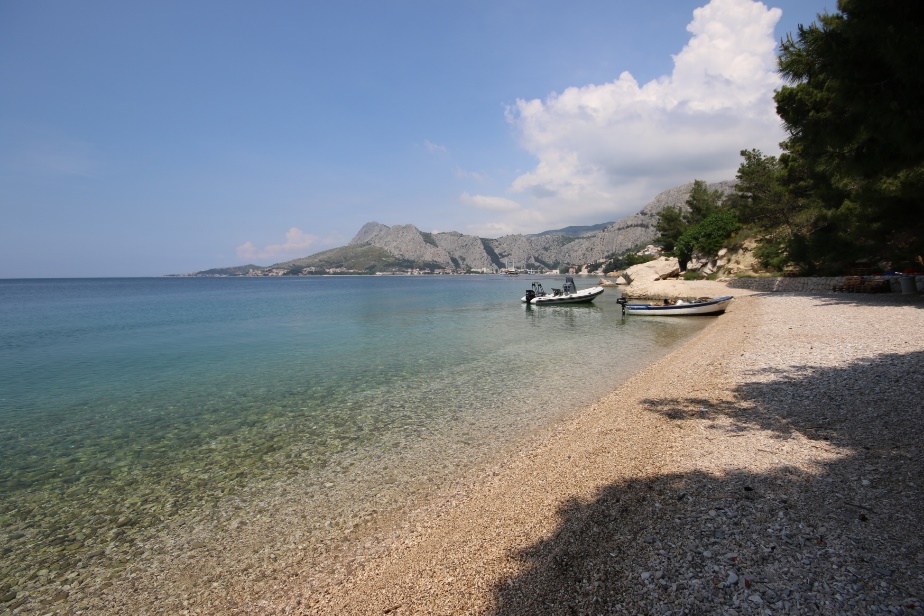 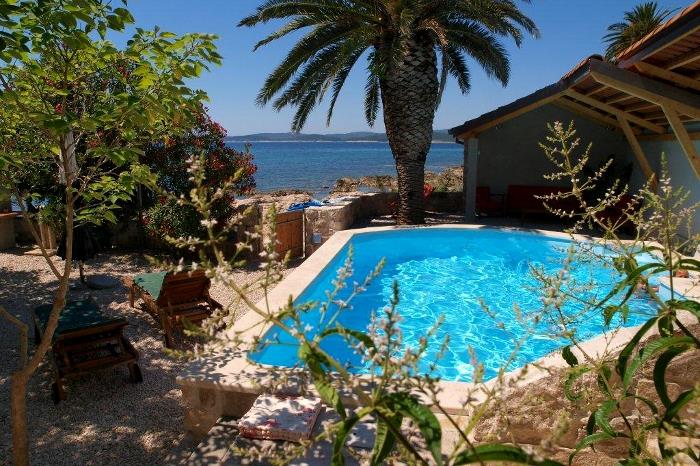 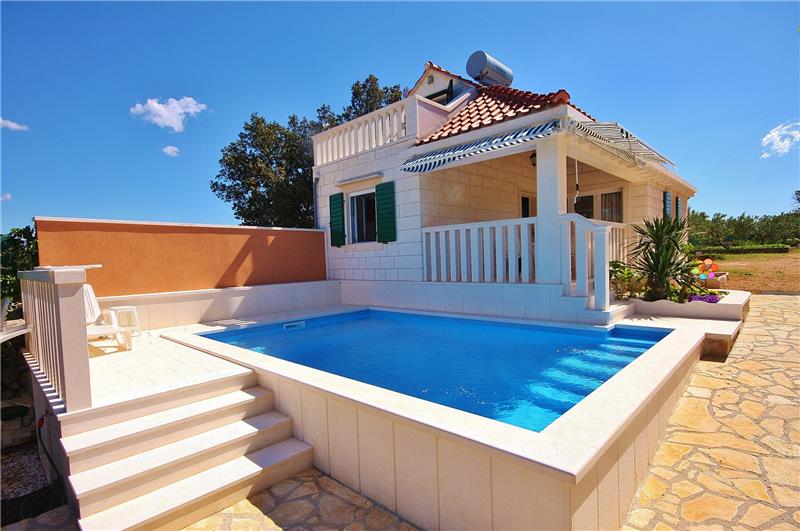 10% OFF